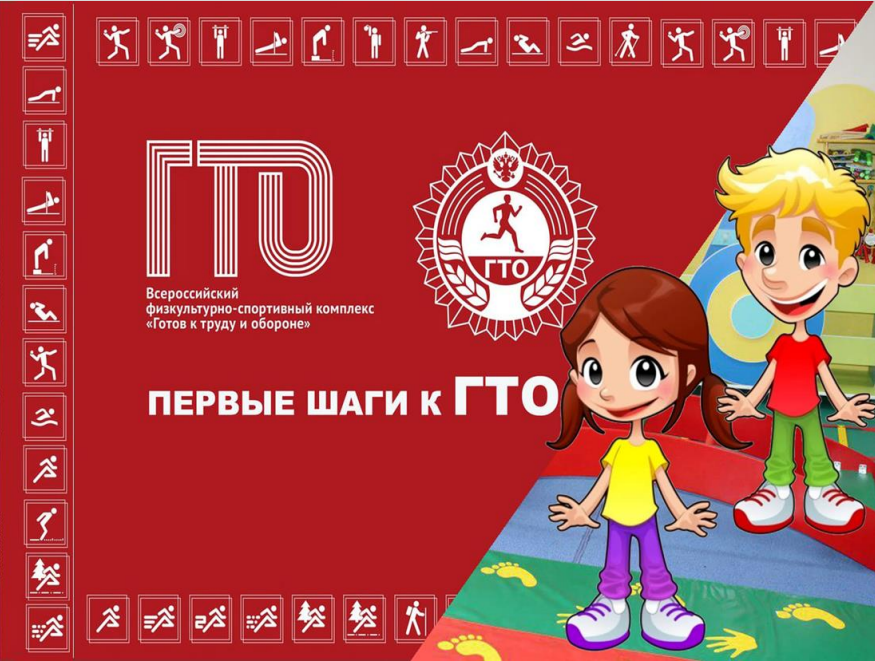 Подготовила:  воспитатель высшей категории                                                                      МДОАУ №56 «Надежда»:                                                                            Донцова Н.В
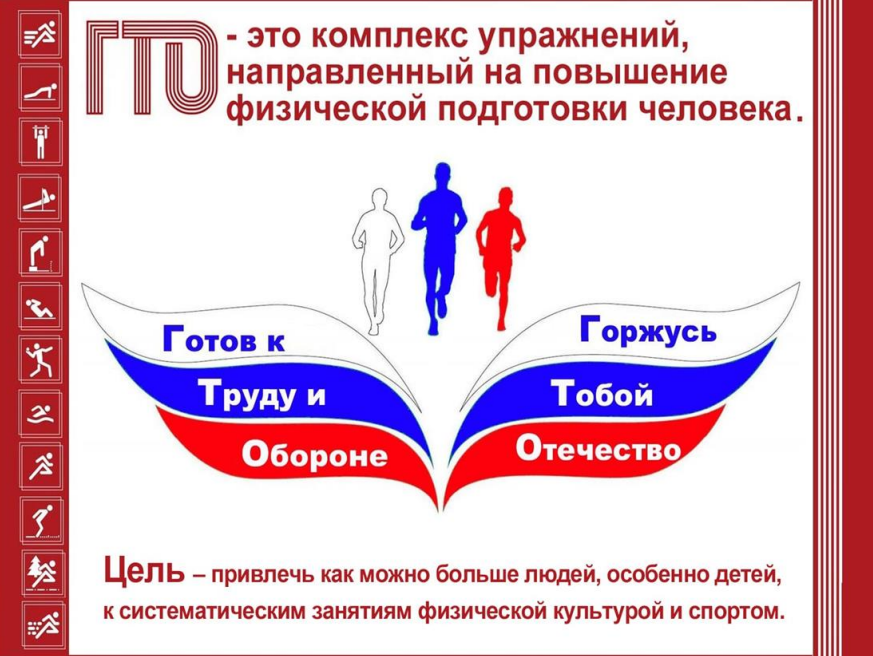 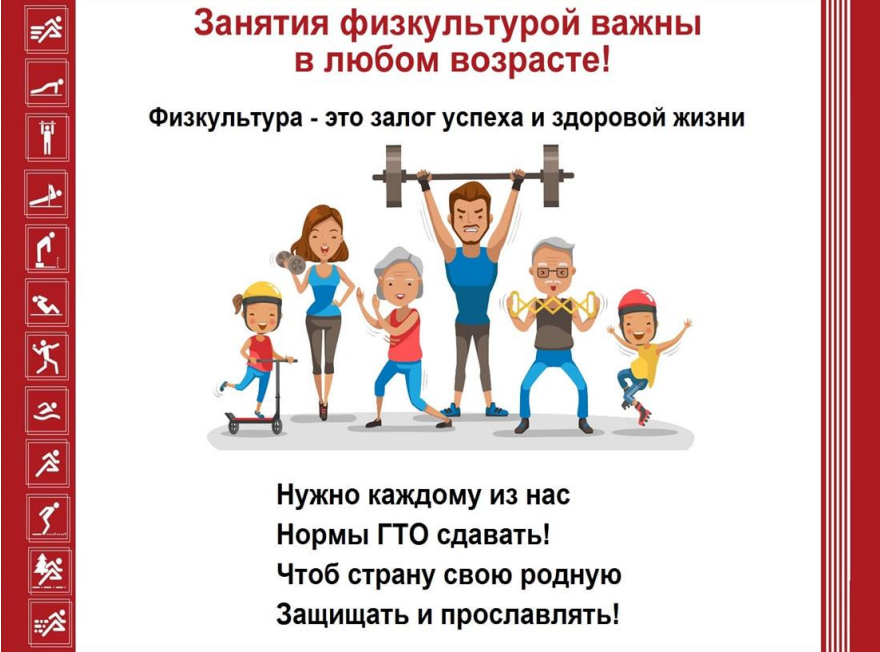 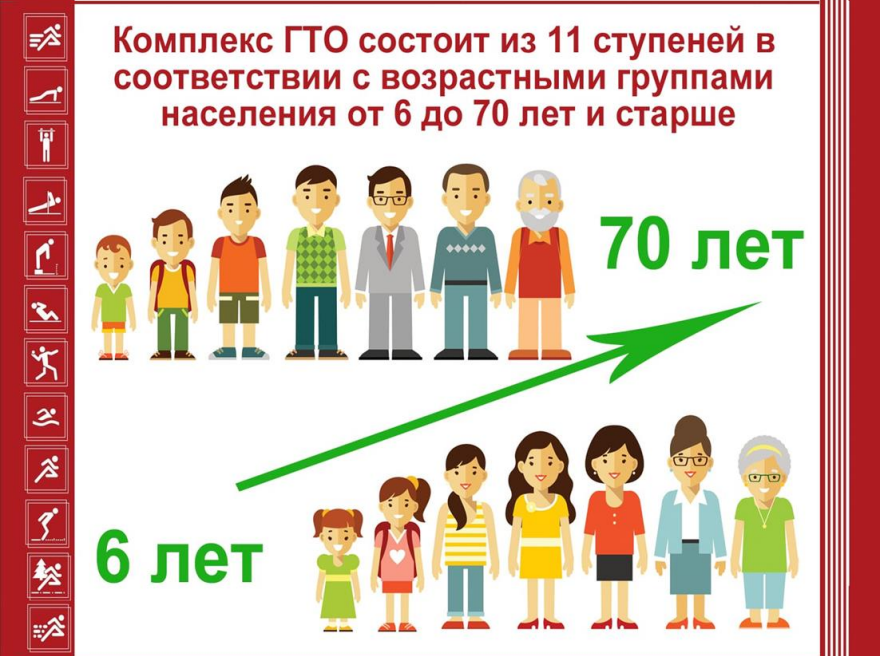 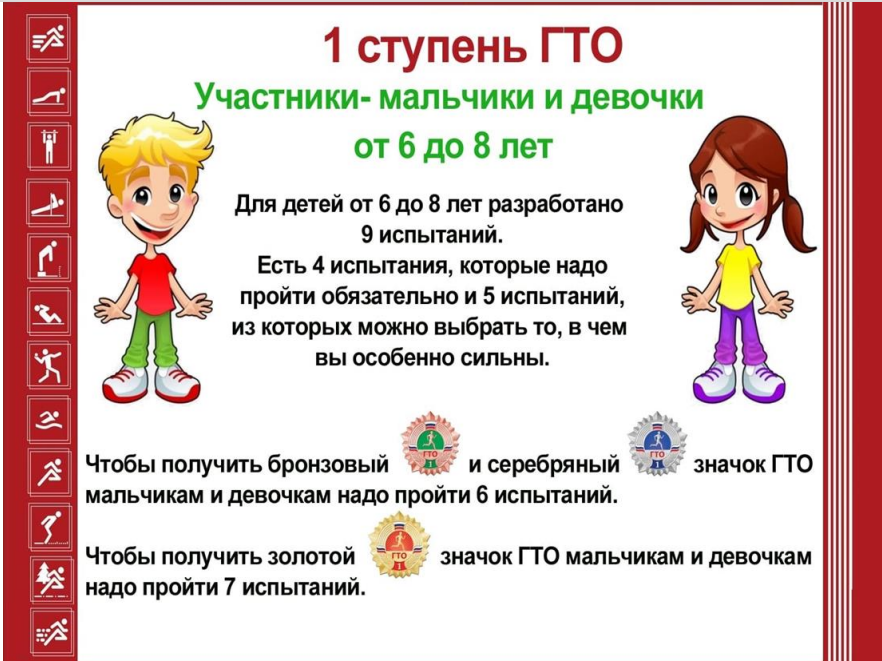 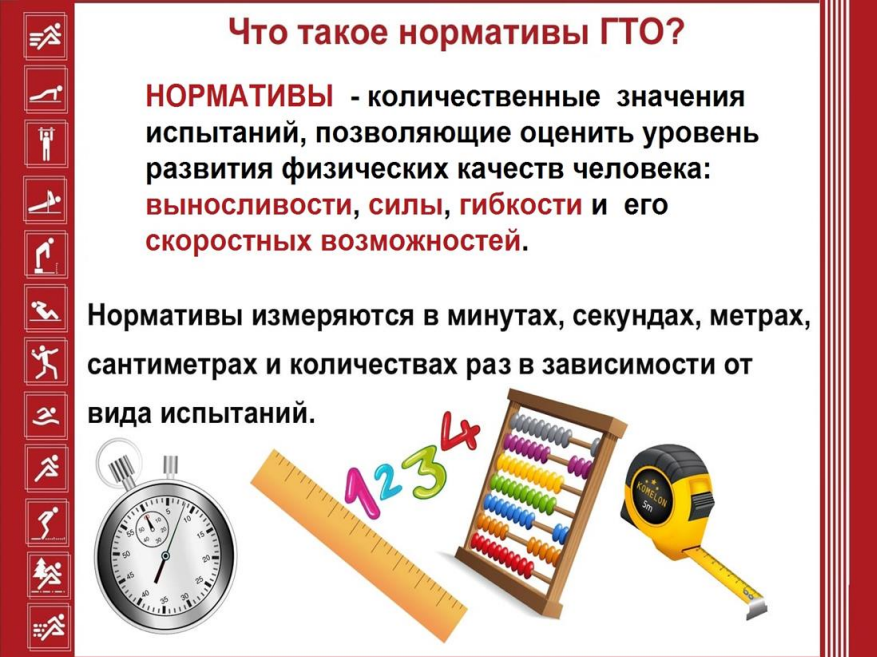 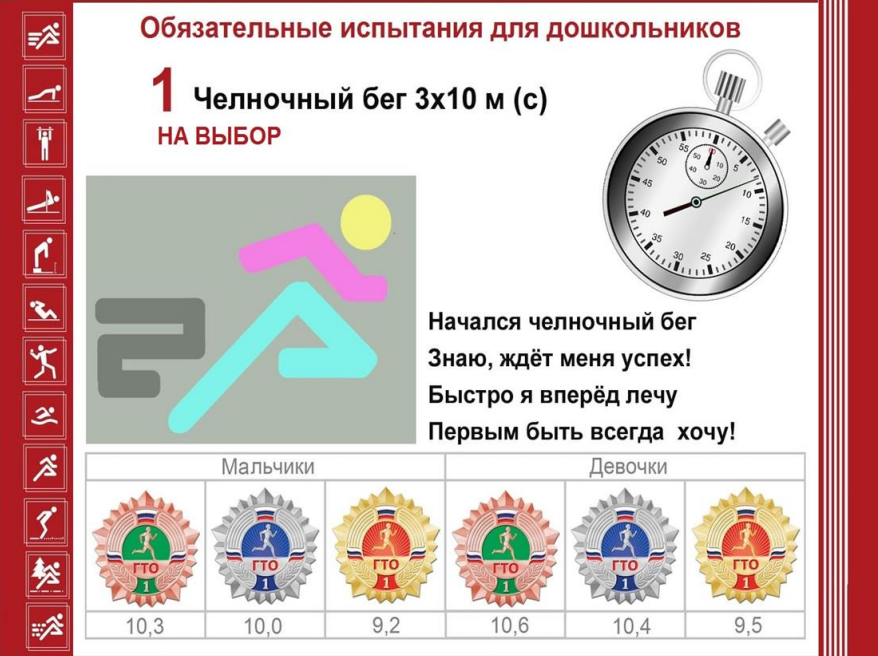 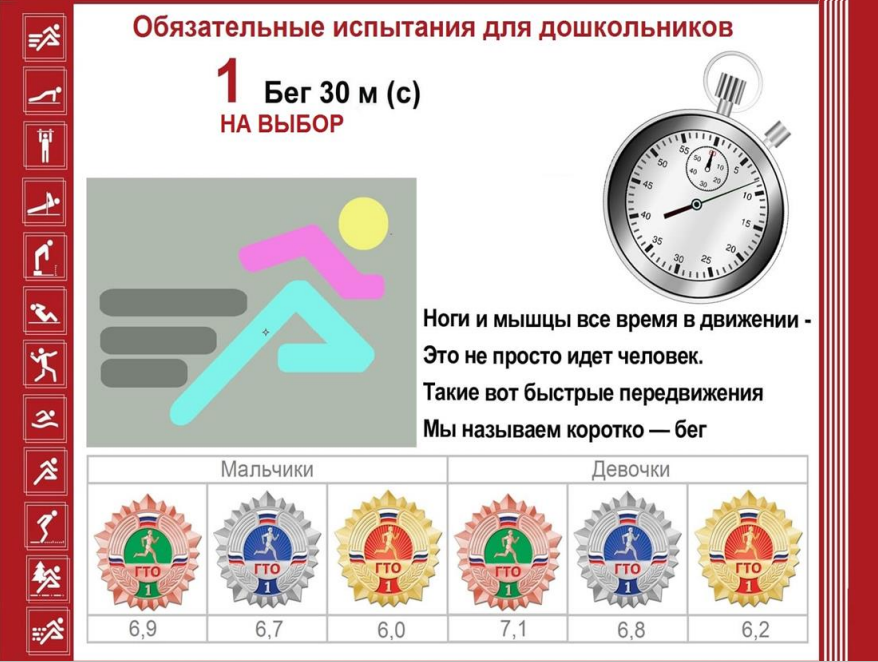 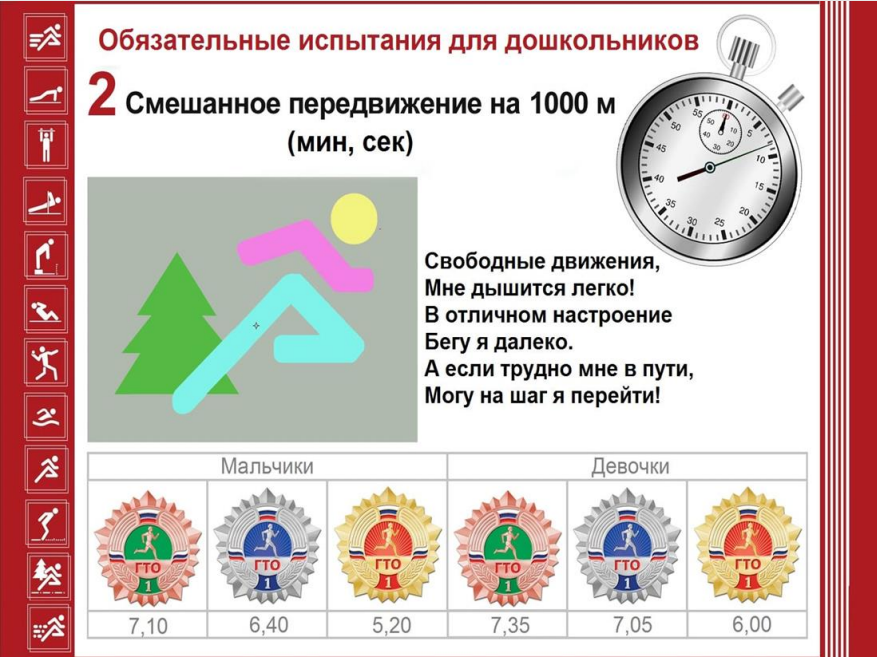 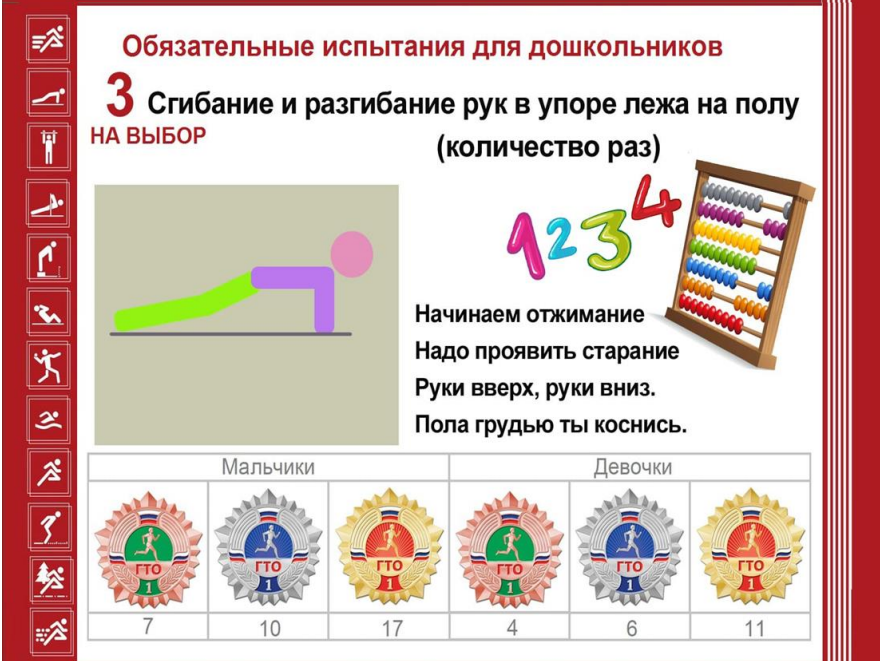 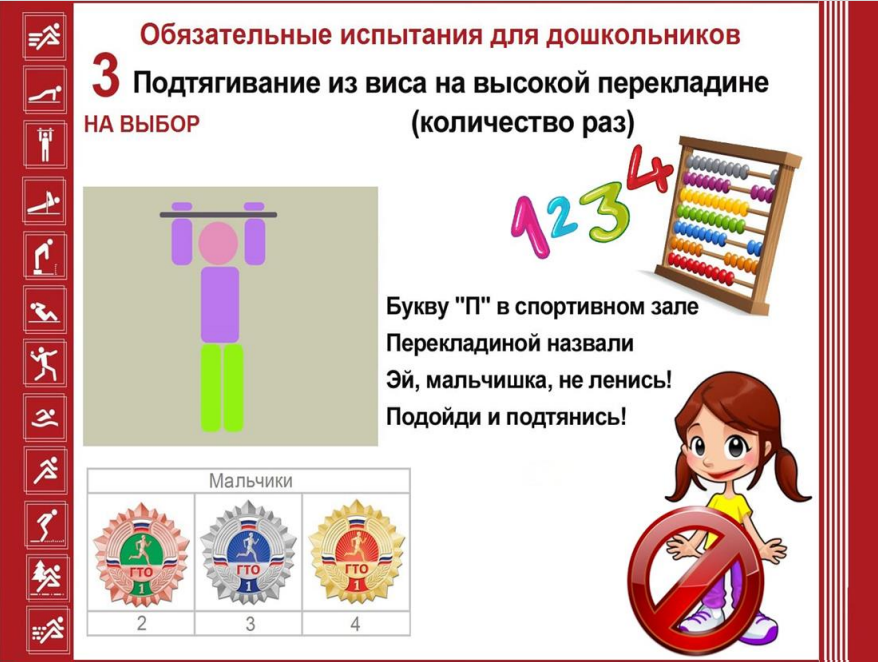 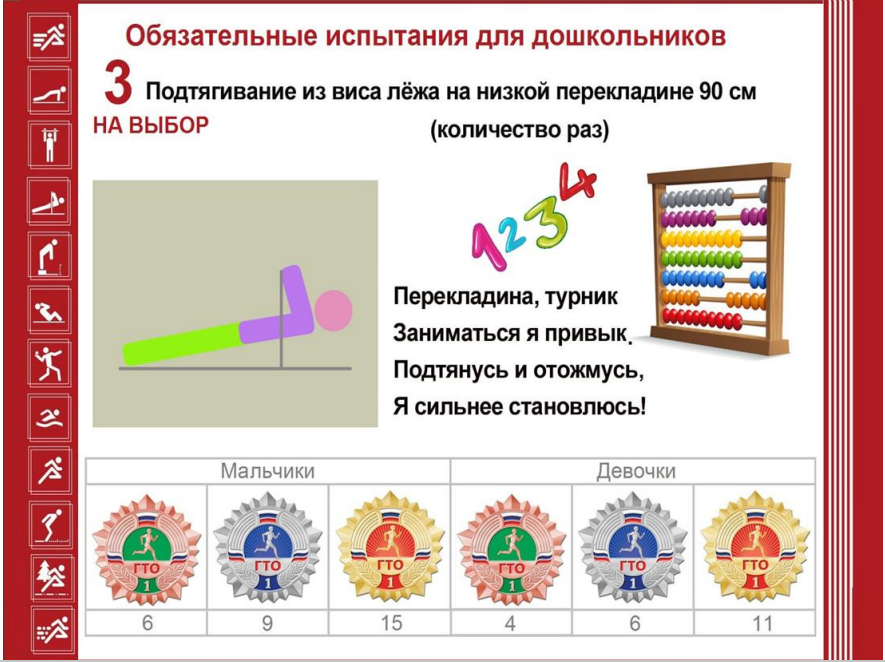 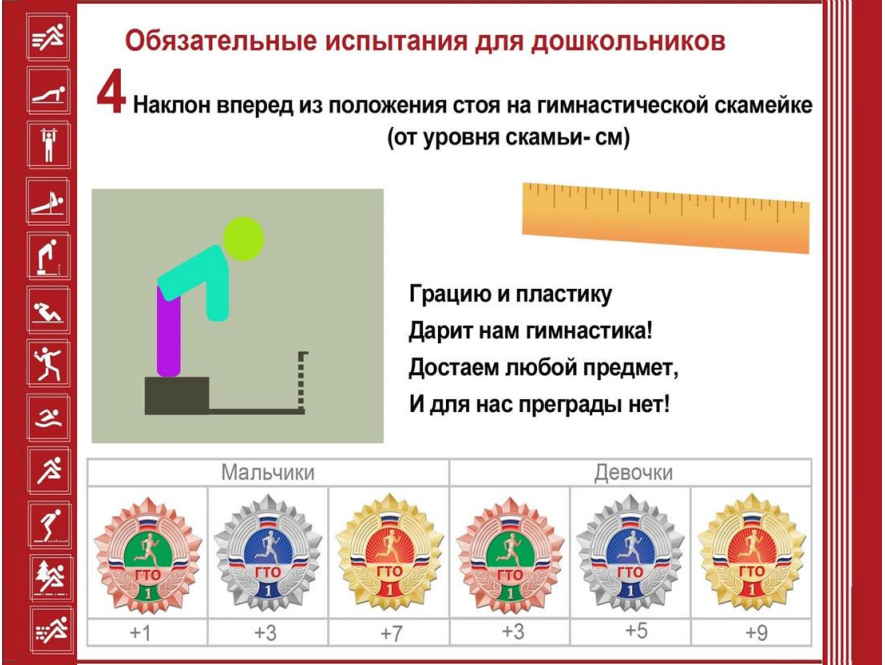 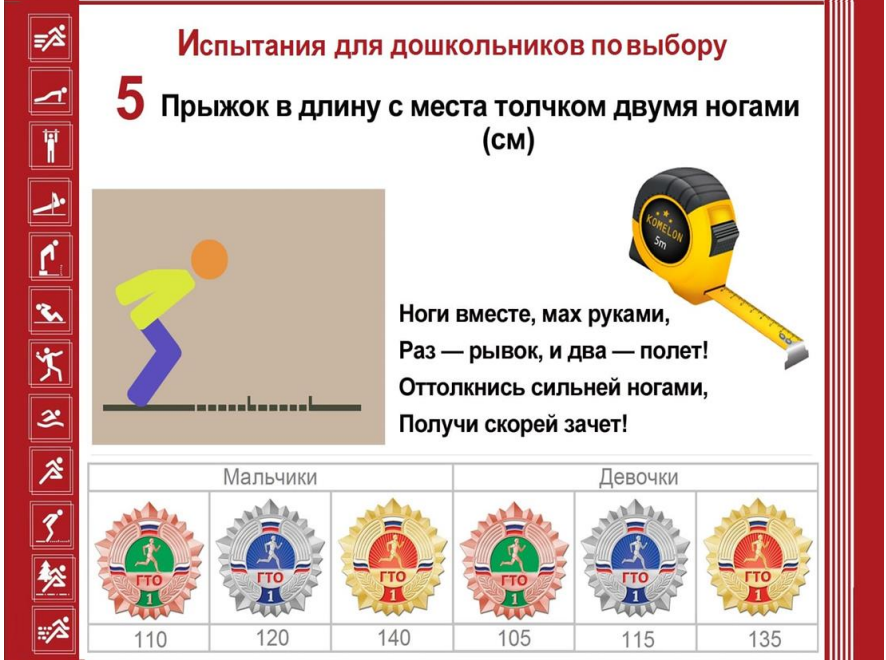 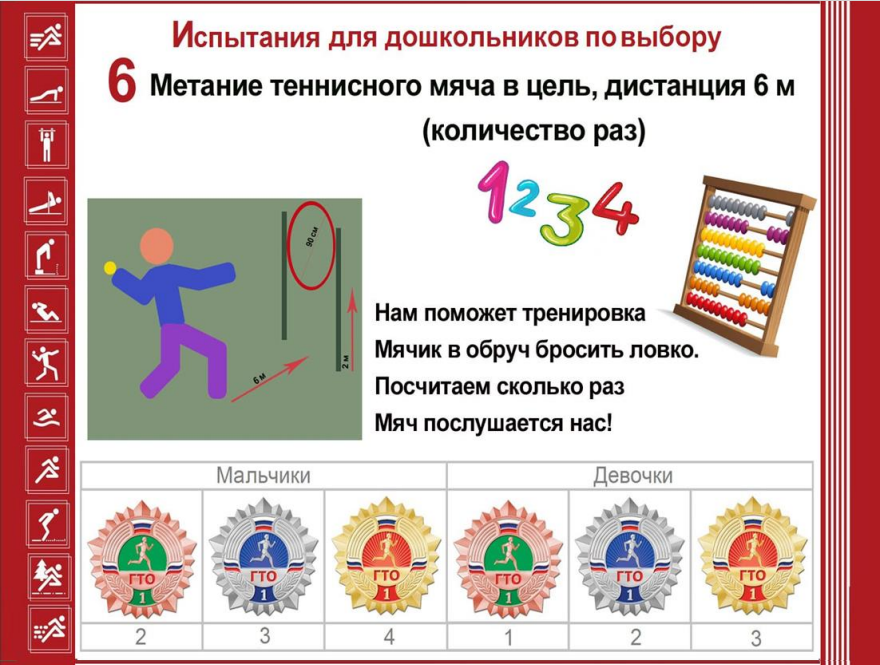 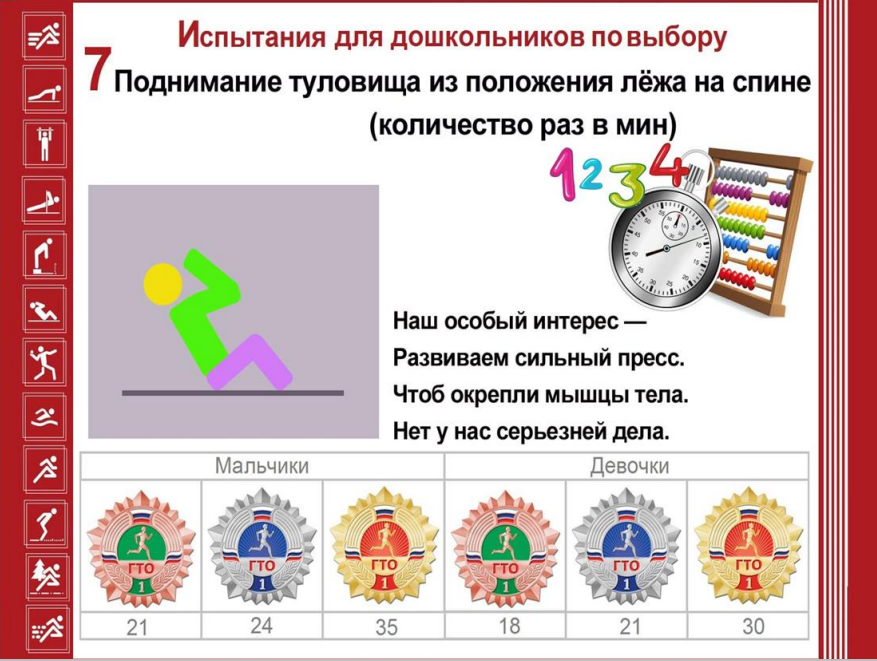 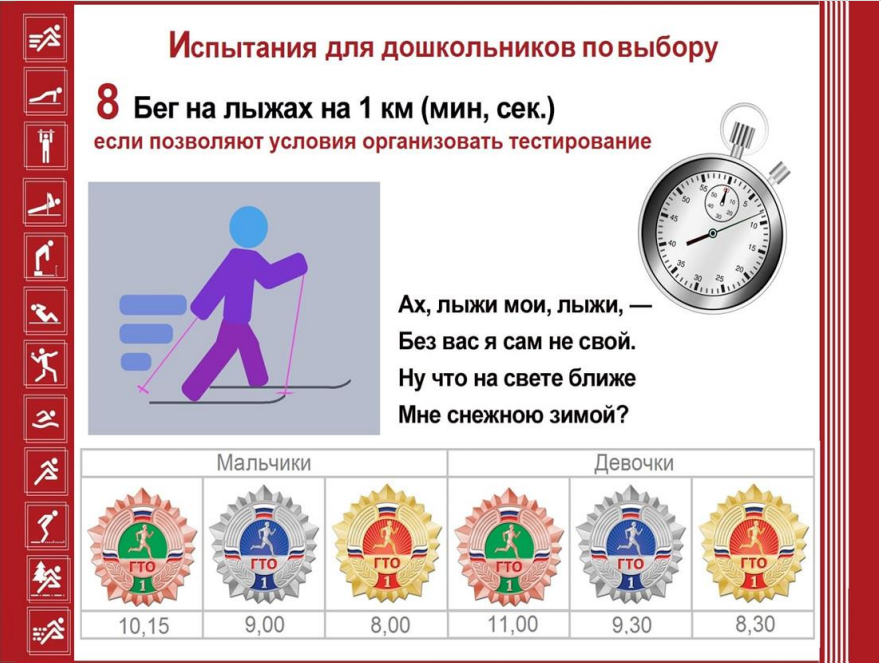 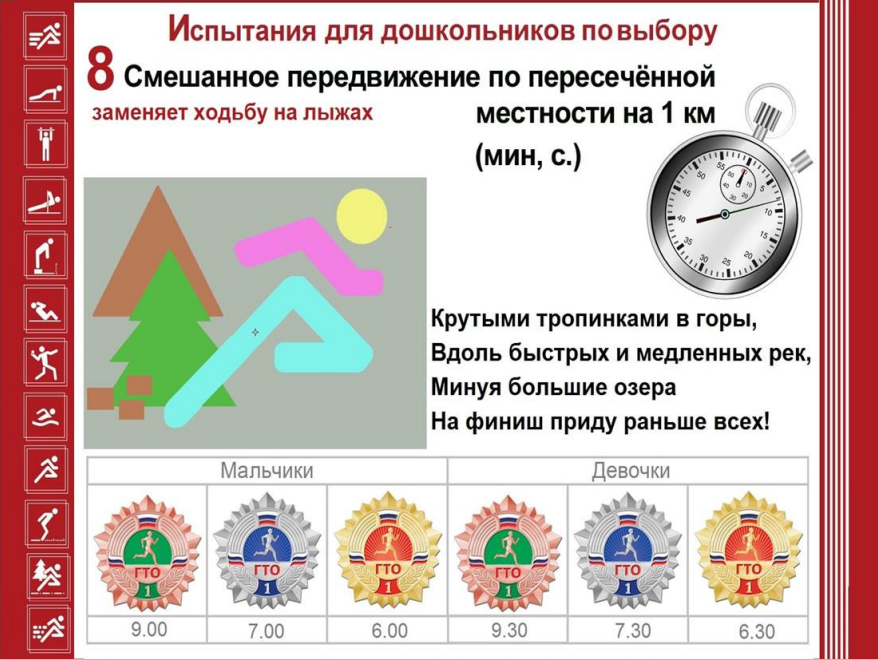 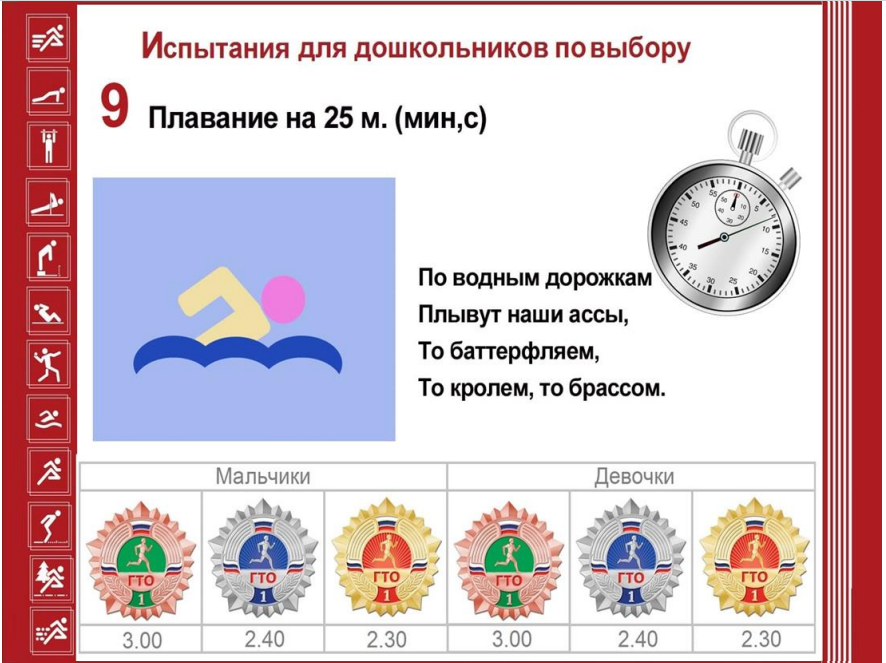 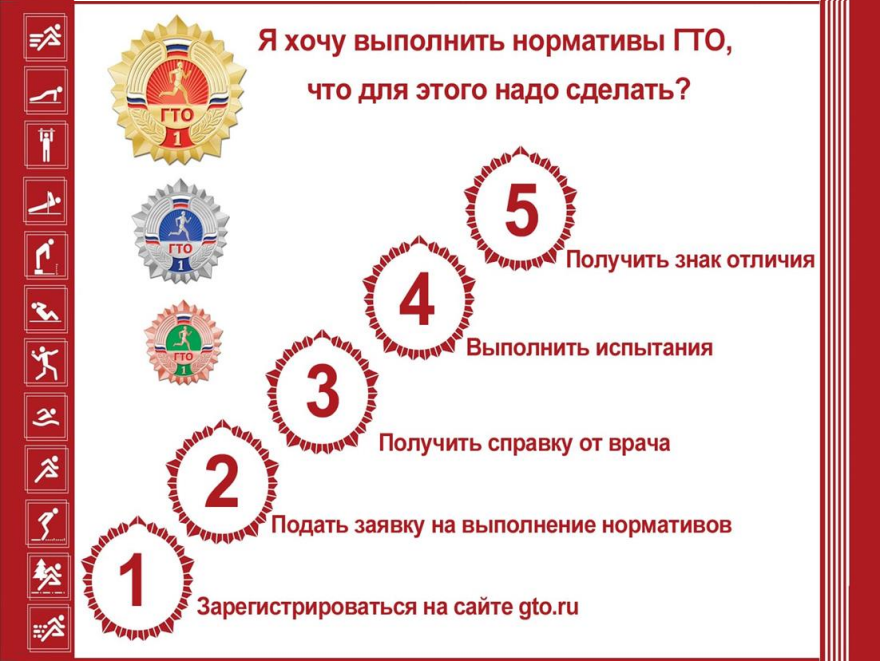 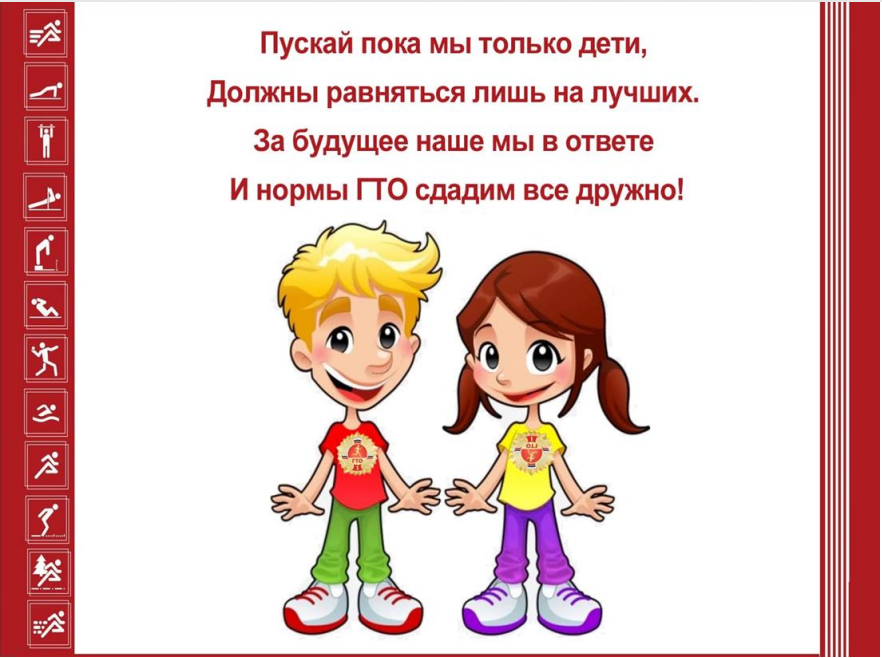